ПРАВАТА НА ПОТРОШУВАЧИТЕ
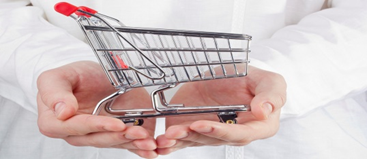 Вовед
Драги потрошувачи
Оваа брошура ја изработија група студенти од правниот факултет “ Јустинијан Први “ Скопје под менторство на професорите Јадранка Дабовиќ- Анастасовска и Неда Здравева во рамките на проектот за давање правни совети за  категории граѓани кои се организира на правниот факултет  и ќе ви овозможи накратко да се запознаете со вашите потрошувачки права, правата при склучување потрошувачки кредити, како треба да бидат означени цените, како да добиете надоместок за енергетска сиромштија, потрошувачките права во областа на електронско-комуникациските услуги и како да ги заштите вашите потрошувачки права
Што е потрошувач?
Потрошувач е секое  физичко лице кое купува производи или користи услуги за задоволување на личните потреби.
Кои потрошувачи се сметаат за ранливи потрошувачи?
Како ранливи се сметаат следните потрошувачи :
лица со физички пречки (инвалиди, слепи лица, глувонеми лица);
лица кои немаат доволно ментална способност за расудување;
лица над 60 години;
лица со понизок степен на образование;
деца и младинци;
социјално загрозени лица.
Кои се моите основни права како потрошувач ?
Законот за заштита на потрошувачите ви ги гарантира следните права
Право на заштита на здравје и безбедност н потрошувачите
Право на заштита на економските интереси на потрошувачите
Право на надомест на штета
Право на информираност и едукација
Право на претставување ( право да се биде слушнат )
ПОТРОШУВАЧКИ КРЕДИТИ
Што е договор за потрошувачки кредит?
Договор или согласност на волјите, со кој кредиторот му одобрува на потрошувачот кредит во форма на заем, одложено плаќање на производи и услуги и друга слична финансиска услуга.
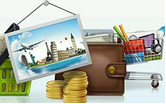 За што ми служи потрошувачкиот кредит?
Потрошувачкиот кредит може да ви послужи за :
За финансирање на тековните потреби, како и за купување трајни добра, на пример: 
ладилник
шпорет
телевизор
смартфон
правосмукалки
други добра.
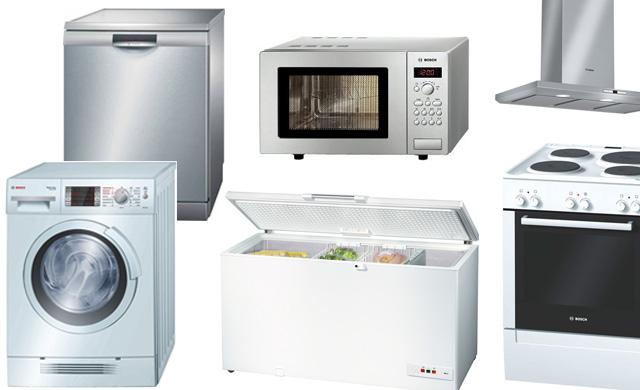 Каде да се обратам за потрошувачки кредит ?
За добивање потрошувачки кредит треба да се обратите до банка или друго трговско друштво и трговец поединец кое во рамките на својата дејност одобрува кредити на потрошувачите и кое се јавува како давател на кредитот
Но може да се обратите и до кредитен посредник кој е физичко или правно лице кое од името на давателот на кредитот и за определен надомест дава информации околу склучувањето потрошувачки кредити, склучува потрошувачки кредити и врши други подготвителни активности околу нивното склучување
Што треба да знам пред да склучам договор за потрошувачки ?
Пред да склучите потрошувачки кредит треба да бидете информирани за :
видот на кредитот;
име и презиме, односно назив и адреса на кредиторот и доколку е применливо на кредитниот посредник;
вкупниот износ на кредитот и условите за негово искористување;
траење на договорот за кредит;
стоката или услугата и нејзината цена во готово;
каматната стапка, условите со кои е уредена примената на каматната стапка;
годишната стапка на вкупни трошоци и вкупниот износ што ќе го плаќате;
износот на поединечната рата, како и бројот на ратите;
каматна стапка применлива во случај на задоцнување на плаќање на рата;
право на предвремено плаќање на кредитот;
да добиете бесплатна копија од нацрт - договорот за потрошувачки кредит.
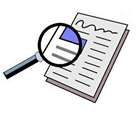 Како да добијам потрошувачки кредит ?
Во понатамошниот текст ќе ви ги опишеме чекорите како да стигнете до потрошувачки кредит.
Чекор 1 
 Поднесувате барање до некоја банка
Чекор 2
Банката ја проверува кредитна способност
Чекор 3
Склучувате договор со банката за потрошувачки кредит
Чекор 4
Банката ви ставана располагање одредена количина на готовина
Што се вкупни трошоци на кредитот?
Тоа се трошоци при редовната отплата на кредитот, вклучувајќи и камати, провизии, даноци и кои било други надоместоци во врска со договорот за потрошувачки кредит кои  вие како потрошувач треба да ги платите при одобрувањето.
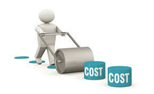 ДАЛИ МОЖАМ ДА СЕ ОТКАЖАМ ОД ДОГОВОРОТ ЗА ПОТРОШУВАЧКИ КРЕДИТ?
Можете да се откажете од договорот за потрошувачки кредит во рок од 14 дена, без да ја наведете причината поради која се откажувате од договорот, и рокот започнува да тече од денот на склучувањето на договорот односно од денот кога се собиени потребните информации за договорот
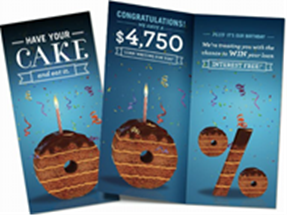 Што треба да сторам за да се откажам од договорот за потрошувачки кредит ?
Доколку го искористите правото на откажување од договорот треба да ги преземете следните чекори :
Чекор 1 
Треба да го известите кредиторот во писмена форма или преку друг траен медиум за откажувањето од договорот за кредит, пред истекот на рокот
Чекор  2
Да ја платите главнината и каматата за периодот од искористувањето на кредитот до денот на плаќање на главнината, веднаш но не подоцна од 30 дена од известувањето на кредиторот за откажувањето
Кои се последиците доколку не го вратам кредитот ?
Доколку вие како потрошувач не ги подмирите достасаните а неплатени рати за потрошувачкиот кредит  банката ќе ги преземе следните чекори :
Чекор 1
Најпрво банката ќе ве опомени
Чекор 2 
Ќе ви ја блокира сметката на која ви стигнува плата
Чекор 3
Ќе ве тужи за присилно наплатување својот долг
Продажна цена на производите и услугите
Што е продажна цена ?
Продажна цена е крајната цена на единица на некој производ или услуга или пак на дадената количина на производот, вклучувајќи го тука и данокот на додадена вредност и сите други јавни давачки.
На кој начин треба да биде истакната продажната цена сто производите и услугите ?
Трговецот мора на јасен, видлив, читлив и недвосмислен начин да ја истакне продажната цена на производите и услугите, односно на продажното место на кое се изложени производите, на производите во рефусна состојба, на услугите кои ги дава и на резервните делови кои ги продава. 
Цената на производот, односно услугата, мора да биде означена во денари
Цена за единица мерка е цена за еден килограм, еден литар, еден метар, еден квадратен метар или еден кубен метар производ, или за некоја друга единица за количина која општо или вообичаено се користи при продажбата на производите. 
Кај производите во рефусна состојба се истакнува само цената за единица мерка на продажното место на продавачот
Каде треба да биде напишана цената ?
Продажната цена мора да биде напишана на производот, односно амбалажата, на продажното место на производите, како и на производот во излогот. Цената за единица мерка за претходно спакуваниот производ се истакнува на продажното место на производот. 
Трговецот мора да се придржува на истакнатите продажни цени и условите за продажба.
Како треба да биде означена цената при распродажба ?
Означувањата што упатуваат на распродажба, односно на намалување на цените или наједноставно кога се работи за попусти, независно од тоа дали намалувањето е изразено во износ или процент, треба да бидат реални и вистинити и мора да бидат изразени на еден од следниве начини: 
- со наведување на новата цена покрај видливо прецртаната претходна цена, или 
- со наведување на зборовите “нова цена” и “стара цена” , или 
- со наведување на процентот на намалување на цената и наведување на новата цена покрај видливо прецртаната претходна цена, или 
- со наведување на процентот на одобреното намалување за секој одделен производ или услуга или за секоја наведена категорија производи или услуги. 
Како претходна цена  се смета цената која трговецот ја применувал 30 дена пред отпочнувањето на распродажбата на производите.
Надоместок за  намалување на  енергетска сиромаштија
Надоместок за намалување на енергетска сиромаштија
Заради спроведување на социјалната заштита од енергетската сиромаштија на граѓаните, Владата на Република Македонија, на предлог на министерството подготвен во соработка со министерството надлежно за социјална заштита, донесува годишна програма за намалување на енергетската сиромаштија во која, меѓу другото, се предвидува субвенционирање на потрошувачката на енергија и енергенти за одделни домаќинства, видовите на енергија и енергент кои ќе бидат предмет на субвенцијата, поефикасно користење на енергијата, начинот на спроведување на мерките, изворите на буџетски и други средства за финансирање на мерките и органите одговорни за реализација на мерките.
Висина на надоместок за енергетска сиромаштија
Висината на месечниот надоместок за субвенција изнесува 900 денари, за доставена  платена  сметка  за  електрична  енергија  или  централно  греење  или  платена  фискална сметла за останатите енергенси за период од 1 јануари 2017 до 30 јуни 2017
Висината  на  месечниот  надоместок  за  субвенција  изнесува  1000  денари,  за  доставена  платена сметка за електрична енергија или централно греење или платена сметка (фискална  сметка) и сметкопотврда за останатите енергенси од 1 јули до 31 декември 2017 година
Надоместокот се исплаќа на месечна основа
Кои потрошувачи може да бидеме корисници на надоместок за енергетска сиромаштија ?
Како корисници на надоместокот за енергетска сиромаштија може да се јават домаќинствата кои се корисници на социјална парична помош и семејства корисници на постојана парична помош
Корисници неможе да бидат лицата на кои им мирува правото социјална помош поради работно ангажирање за извршување на јавни работи
Кои критериуми треба да ги исполнам за бидам корисник на надоместок за енергетска сиромаштија ?
За да бидете корисник на надоместок за енергетска сиромаштија треба да ги исполните следните критериуми :
Да сте корисник на социјална парична помош односно постојана парична помош
Да сте извршиле плаќање од 1 јануари 2017 до 31 декември 2017 за потрошена електрична енергија или централно греење
Да сте набавиле огревен материјал ( дрво, јаглен или екстра лесно масло/нафта за домаќинство ) во горенаведениот период
Што треба да сторам за да добијам надоместок за енергетска сиромаштија
За да добиете надоместок за енергетска сиромаштија треба да ги преземете следните чекори:
Чекор 1
Прво да и исполните претходно наведените критериуми
Чекор 2
Да поднесете барање до центарот за социјални работи според местото на живеење
Чекор 3
Да приложите платена сметка за електрична енергика односно фискална сметка за останатите енергенси која гласи на ваше односно на име на некој од членовите на вашетп семејство
Потрошувачки права во областа на електронско-комуникациските услуги
На кој начин треба да ми бидат обезбедени електронско-комуникациските услуги ?
Услугите кои ви ги нудат друштвата за електронско-конуникациски услуги  треба  да бидат со определен квалитет и по прифатлива цена и треба да им бидат достапни на сите крајни корисници во Република Македонија, без оглед на нивната географска локација.
На кој начин треба да ми биде обезбеден пристап на фиксна локација и телефонски услуги ?
Давателот на универзална услуга е должен да ви обезбеди поврзување на фиксна локација со јавна комуникациска мрежа, врз основа на ваше разумно барање.
Поврзувањето  треба да биде во можност да поддржи говор, факсимил и пренос на податоци со брзина доволна да се обезбеди ефикасен пристап на интернет.
 Давателот на универзална услуга е должен  на ваше  разумно барање да ви овозможи појдовни и дојдовни повици во националниот (домашниот) и меѓународниот телефонски сообраќај
Мерки за лица со инвалидитет
Давателите на универзална услуга треба да преземат посебни мерки со цел на лицата со инвалидитет да им се обезбеди пристап до услугата и прифатливост на цените на услугите  еквивалентни на оние што ги имаат другите крајни корисници во Република Македонија.
Давателите на универзална услуга треба да обезбедат соодветни услуги, терминална опрема за пристап до услугата, пренос на податоци со брзина доволна да се обезбеди ефикасен пристап на интернет за учениците со посебни образовни потреби во редовните и посебните основни и средни училишта, во согласност со законите за основното и средното образование во Република Македонија
Дали давателот на универзална услуга може да ми го ограничи пристачот или да ме ислучи од неговите услуги ?
Давател на универзална услуга може да ви  го ограничи пристапот до неговите услуги и/или може да ве исклучи  и да ви го раскине договорот за приклучок и користење на јавна комуникациска мрежа и/или јавно достапни електронски комуникациски услуги само во случај ако сторите повреда на условите наведени во договорот.
 Давателот на универзална услуга во договорот   е должен да ви ги наведе мерките кои се преземаат за одредени повреди, како и периодот во кој истите ќе се спроведат, при што мора да бидат пропорционални и недискриминаторски.
 Во случај на повреда, давателот на универзална услуга е должен писмено да ве извести  за повредата и мерката што ќе ја преземе и да ви определи разумен рок за исполнување на договорените обврски.
Давателите на универзална услуга не се должни однапред да ве известуваат  доколку со повредата се предизвикува моментална и сериозна закана по јавниот ред, јавната безбедност, здравјето на луѓето и животната средина или предизвикува голема материјална или оперативна штета.
 Доколку е технички можно, давателот на универзална услуга мора да ви го ограничи пристапот само до оние услуги во однос на кои сте сториле повреда, освен во случај на злоупотреба, континуирано доцнење со плаќањето или неплаќање на сметките. Давателите на универзална услуга не смеат да ви го ограничат пристапот и користењето на броевите на службите за итни повици.
ПРОИЗВОДИ СО НЕДОСТАТОЦИ
Производи со недостатоци
Секој производ кој го купуваме очекуваме да се исправен, односно да нема недостаток.
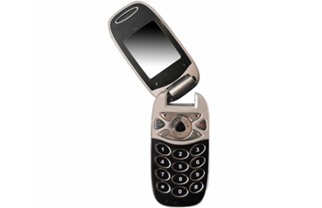 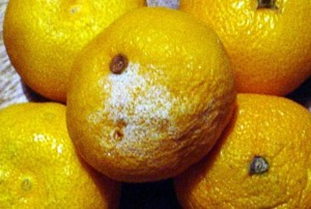 Кои се моите законски права кога ќе купам производ со недостаток ?
Во случај да купите производ со недостаток законот со кои се уредуваат договорните односи ви ги гарантира следните права
бесплатно да биде отстранет недостатокот или да барате надомест за трошоците кои вие сте ги направиле за да го отстраните недостатокот;
сразмерно намалување на цената;
замена на производот со друг соодветен производ;
замена на производот со друг соодветен производ и намалување или зголемување на цената;
раскинување на договорот, да барате да ви се врати платениот износ и надомест на претрпена штета.
Каде може да се обратам за остварување на моите права ?
Можете да барате остварување на Вашите права пред надлежен инспекциски орган, кај трговецот, кај дистрибутерот, во местото на купување на производот или во местото на своето живелиште.




Доколку недостатокот на производот е минимален, немате право да барате раскинување на договорот !
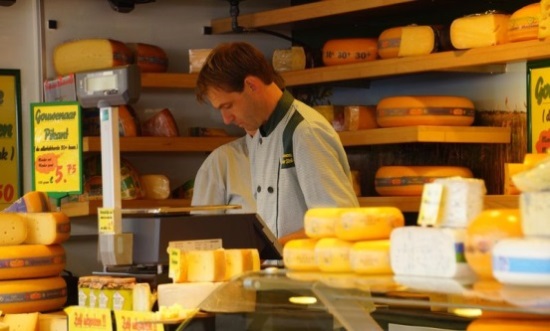 Што е потребно да сторам кога ќе купам производ со недостаток
Доколку купите производ со одреден недостаток и подоцна го откриете треба да ги превземете следните чекори: 
Чекор 1
Да го однесете производот кај продавачот со приложена фискална сметка
Чекор 2
Да му го предочите недостатокот кој сте го откриле
Чекор 3
Да побарате од продавачот во разумен рок да го отстрани
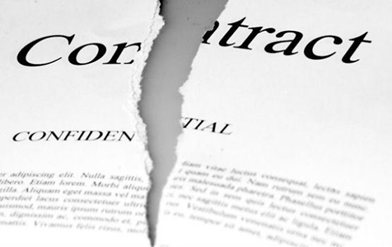 Недостаток на прехрамбрен производ
Во случај кога ќе купам прехрамбен производ со недостаток законот ми ги гарантира следните права :
замена на производот со недостаток за производ со соодветен квалитет;
да барате да Ви се врати платениот износ за производот, доколку недостатоците се утврдени во рокот до кога производот може да се употребува.
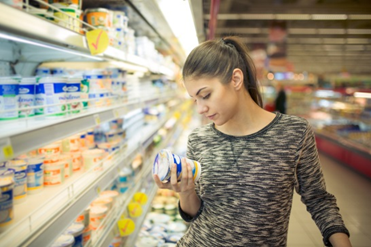 Што да приложам кога барам да се отстранат недостатоци од производ?
Мора да приложите фискална сметка за производот, односно сметкопотврда, а доколку за производот има рок за гаранција, во тој случај потребно е да го приложите и гарантниот лист.



Секогаш чувајте ја фискалната сметка која ќе ја добиете за купениот производ !
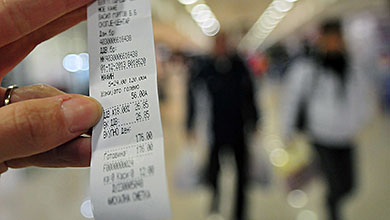 За колку време трговецот е должен ги отстрани недостатоците?
Трговецот мора да ги отстрани недостатоците на производот во рок од 30 дена од моментот на поднесување на барањето со кое барате да се отстранат недостатоците. За производи кои служат за потрајна употреба, трговецот е должен веднаш да Ви достави соодветен производ кој Вие ќе го користите додека трае поправката на производот.
Вие имате право да присуствувате при проверката на квалитетот на производот !
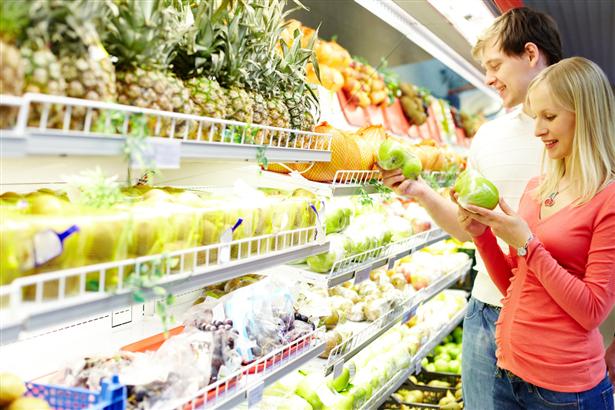 Право на соодветно рекламирање на производите и услугите
Право на соодветно рекламирање на производите и услугите
Имате право од рекламите за производите и услугите да добиете јасни и вистинити информации.
Цената треба да биде реална и конечна, со пресметан данок.
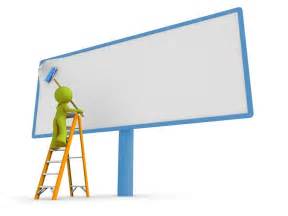 Од рекламата треба да ги добијам следните информации
својството на производите и услугите;
начин и дата на нивно производство;
достапност на услугите, начинот и времето на нивното вршење;
начинот на употреба за специфични цели;
резултати од користење на производите и услугите;
нивно потекло;
цена;
услови за продажба;
идентитетот на огласувачот и неговите квалификации.
Забрането е:
Тврдење дека понудата е ограничена со цел да се изнуди брза одлука од потрошувачот за одреден производ или услуга. 
Тврдење дека одреден производ помага при лекување на болести и на тој начин профитирање од лошата ситуација на потрошувачот.
Лажно тврдење дека некој производ или услуга се ГРАТИС или БЕСПЛАТНИ, а сепак постои надоместок за нив.
Користење реклами за директно принудување на деца да купат некој производ или да ги натераат своите родители да го сторат тоа.
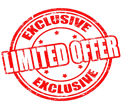 Како да ги остварам своето право на соодветно рекламирање
Побарајте од Државниот Пазарен Инспекторат со решение да го прекине или забрани рекламирањето кое доведува до заблуда, принуда или е невистинито.
Ако склучите договор под заблуда поради лажна реклама, имате право да барате да биде поништен или утврден за ништовен првенствено кај трговецот, но и во постапка пред суд која Вие треба да ја покренете.
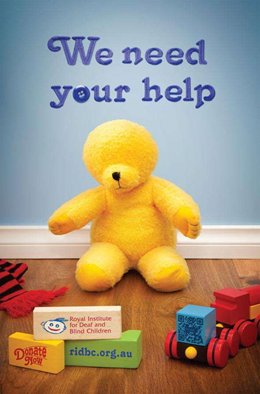 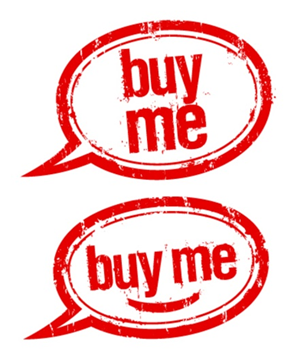 Контакт до државен пазарен инспекторат
E-mail : dpi@economy.gov.mk
Адреса : 11 Октомври бр.118, Скопје
Телефонски број : 02 3220 547
Кој ги штити моите потрошувачки права од областа на техничката опрема?
Државен инспекторат за техничка инспекција (ДИТИ) - извршува активности на инспекциски надзор на начинот на вршење на техничка инспекција при користење на техничка опрема.
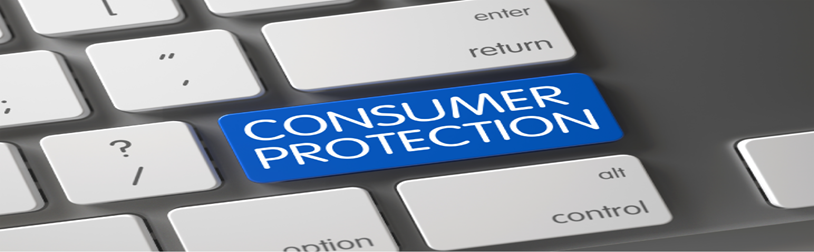 Кој ги штити моите потрошувачки права во областа на безбедност на храна?
Агенцијата за храна и ветеринарство ( АХВ) врши заштита на здравјето на потрошувачите, како и заштита на потрошувачите од измама и заблуда, со интегриран приод во контролата на безбедноста на храната според принципот „од нива до трпеза".
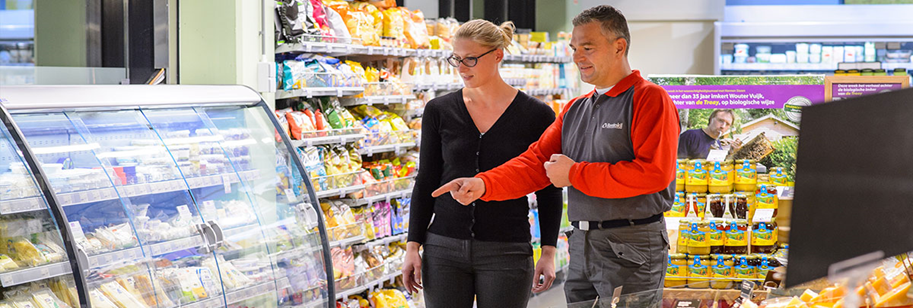 Кој ги штити моите права од областа на хигиенската,здравствената и епидемиолошка зашштита?
Државен санитарен и здравствен инспекторат (ДСЗИ) -  врши надзор над извршувањето на законите и прописите донесени врз  основа  на  законите  во  областа  на  санитарно-хигиенската  и епидемиолошката заштита. Доколку сметате  дека се Ви се повредени правата од здравствена заштита, како пациент, доколку се сомневате во квалитетот на некои играчки или козметички производи, доколку  забележите  несоодветни  хигиенски  услуги  во одредени места каде што се служи храна, треба да пријавите во Државниот санитарен и здравствен инспекторат.
Кој ги штити моите права од областа на електронските комуникации?
Агенцијата за електронски комуникации (АЕК) - има  задача  да  создаде поволни  услови  за  ефективна  и  одржлива  конкуренција  на  пазарот на  електронските  комуникации. Во  сите  случаи  кога имате  проблеми  со  телекомуникациските услуги,  треба да се обратите до давателот на  услугата  со  кој  имате  склучено  договор,  а  потоа,  доколку не сте  задоволни, имате можност да се обратите до Агенцијата за електронски комуникации.
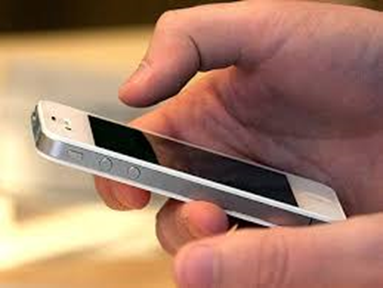 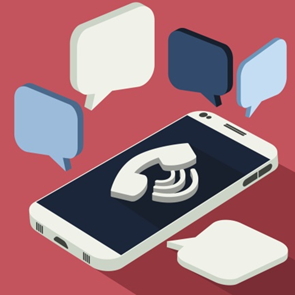 Кој ги штити моите права во врска со квалитетот и купувањето на лекови?
Агенција за лекови - ја следи состојбата со снабдувањето со лекови, помошни лековити  средства,  медицински  помагала,  опојни  дроги  и  отрови, како и производството и прометот со отрови и опојни дроги.
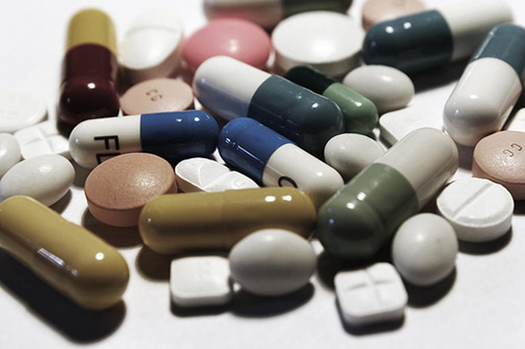 Кој ги штити моите лични податоци?
Дирекција за заштита на личните податоци – e надлежна за вршење надзор над законитоста на преземените активности при обработката на личните податоци и нивната заштита, на територијата на Република Македонија. Доколку како потрошувач сметате дека Ви се земаат повеќе лични податоци отколку што е потребно при склучување на некој договор или  сметате  дека  вашите  лични  податоци  се  злоупотребени, обратете се до Дирекцијата за заштита на лични податоци на телефонскиот број на Дирекцијата.
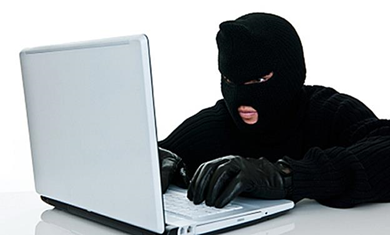 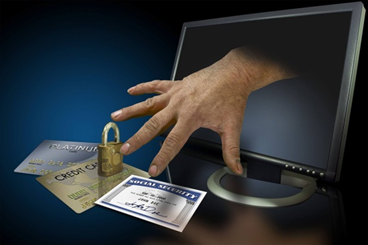 Каде да се обратам доколку имам било каков проблем со давателите на јавни услуги?
Народен правобранител -  е посебен, стручен и независен орган со овластувања за заштита на правата на граѓаните. Неговото значење и специфичноста на функцијата е токму во начинот на неговото дејствување и однесување. Методот и начинот на дејствување се состои во давање предлози,  совети,  сугестии,  соработка,  подучување  во  насока  на остварување на правата на граѓаните. Доколку  не  можете  да  го  решите  проблемот  со  кој  било  од давателите  на  јавни  услуги,    можете  да  доставите  поднесок до Народниот правобранител или да се јавите на телефонскиот број на Народниот правобранител.
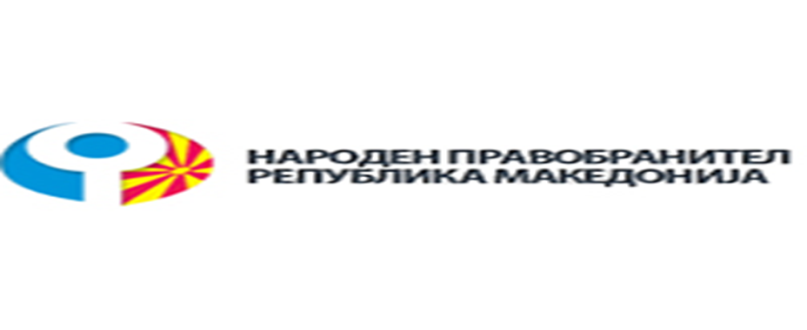 Дали постои организација надвор од владиниот сектор од која можам да побарам поддршка за да ги остварам моите потрошувачки права?
Организацијата на потрошувачите на Македонија (ОПМ) ги застапува интересите на потрошувачите, работи на подигање на јавната свест преку информирање, советување и едукација, унапредување и  имплементација  на  соодветна  законска  регулатива  и  потрошувачка  политика. Во ОПМ членуваат шест невладини потрошувачки организации и тоа од: Битола, Тетово, Штип, Охрид и Кочани со своите советодавни бироа. Советодавните бироа вршат советување и информирање на потрошувачите, можете да се обратите преку телефон, со допис (вклучувајќи и електронски), а по закажан термин можете да дојдете во просториите на Советодавното биро.
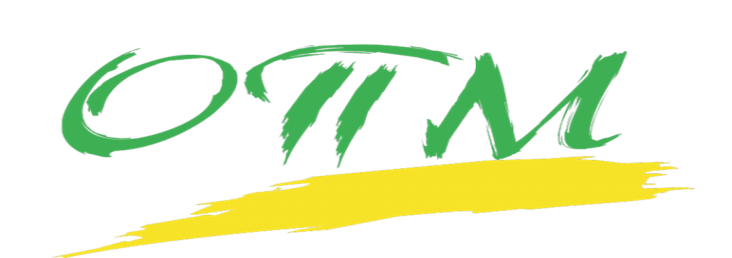